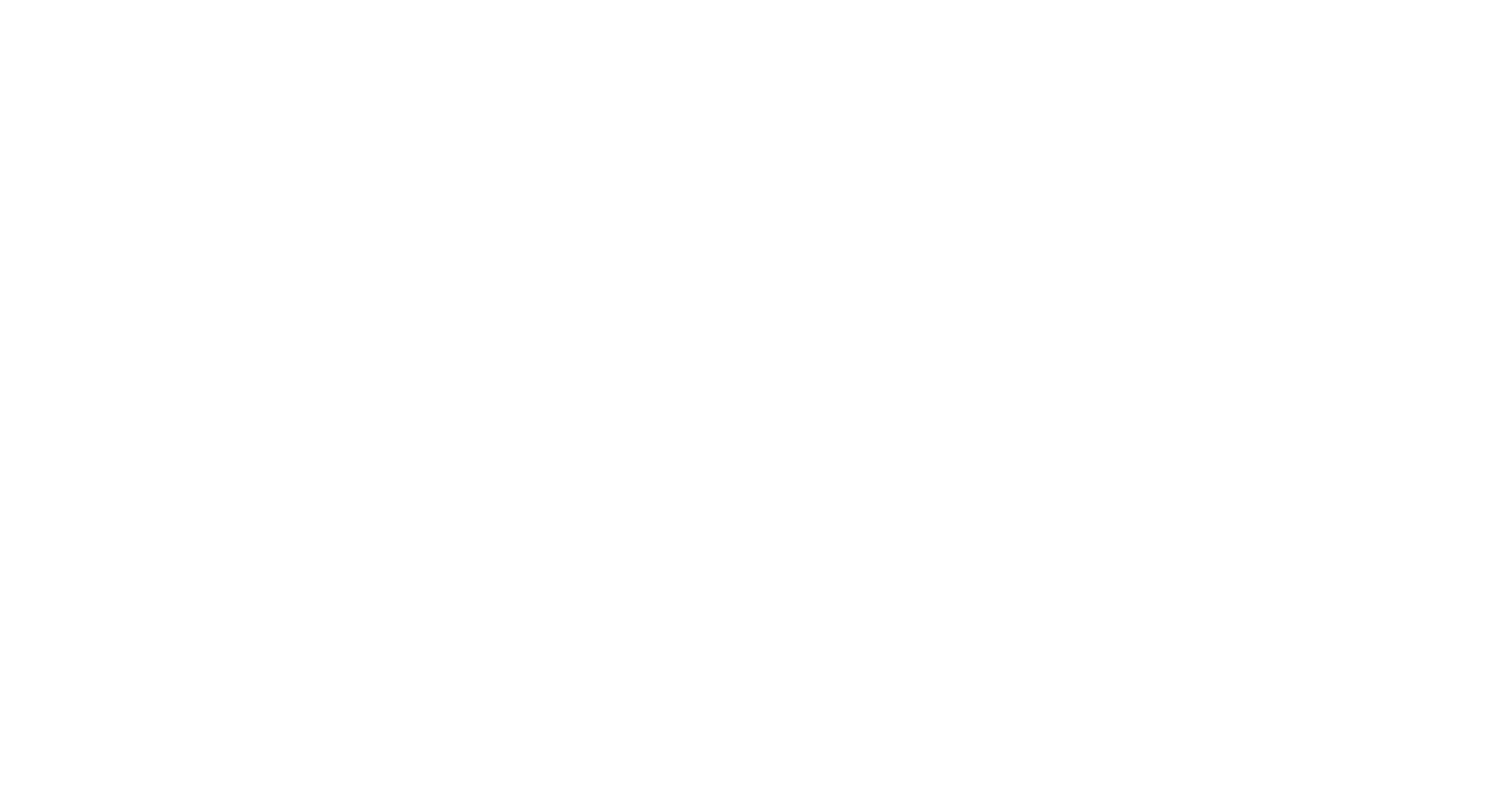 Psalm 146 (DNP)	t. A.J. Molenaar; J.P. Kuijper; m. Genève 1562
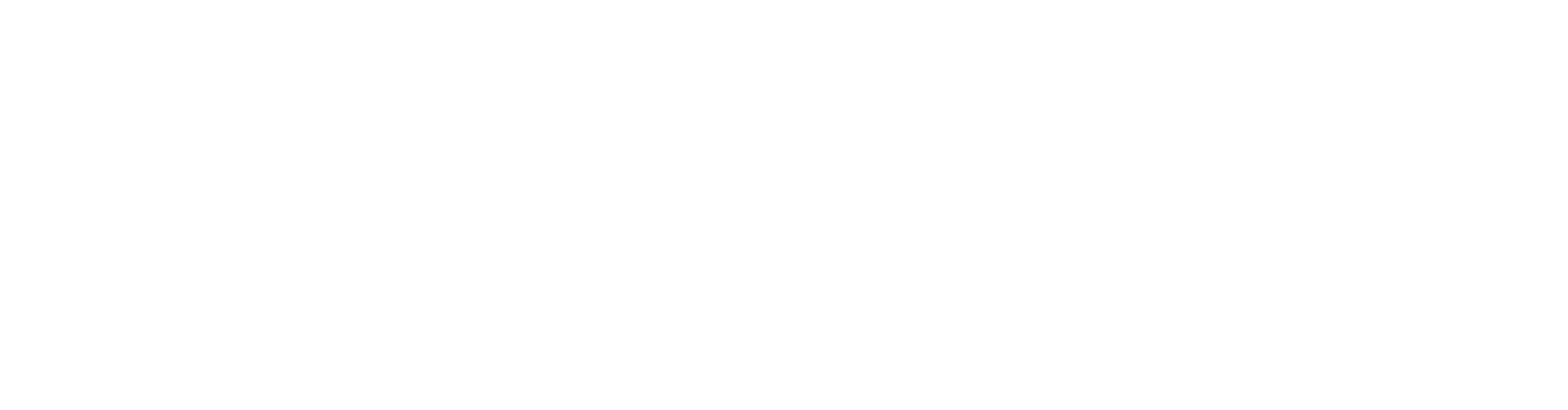 Psalm 146 (DNP)	t. A.J. Molenaar; J.P. Kuijper; m. Genève 1562
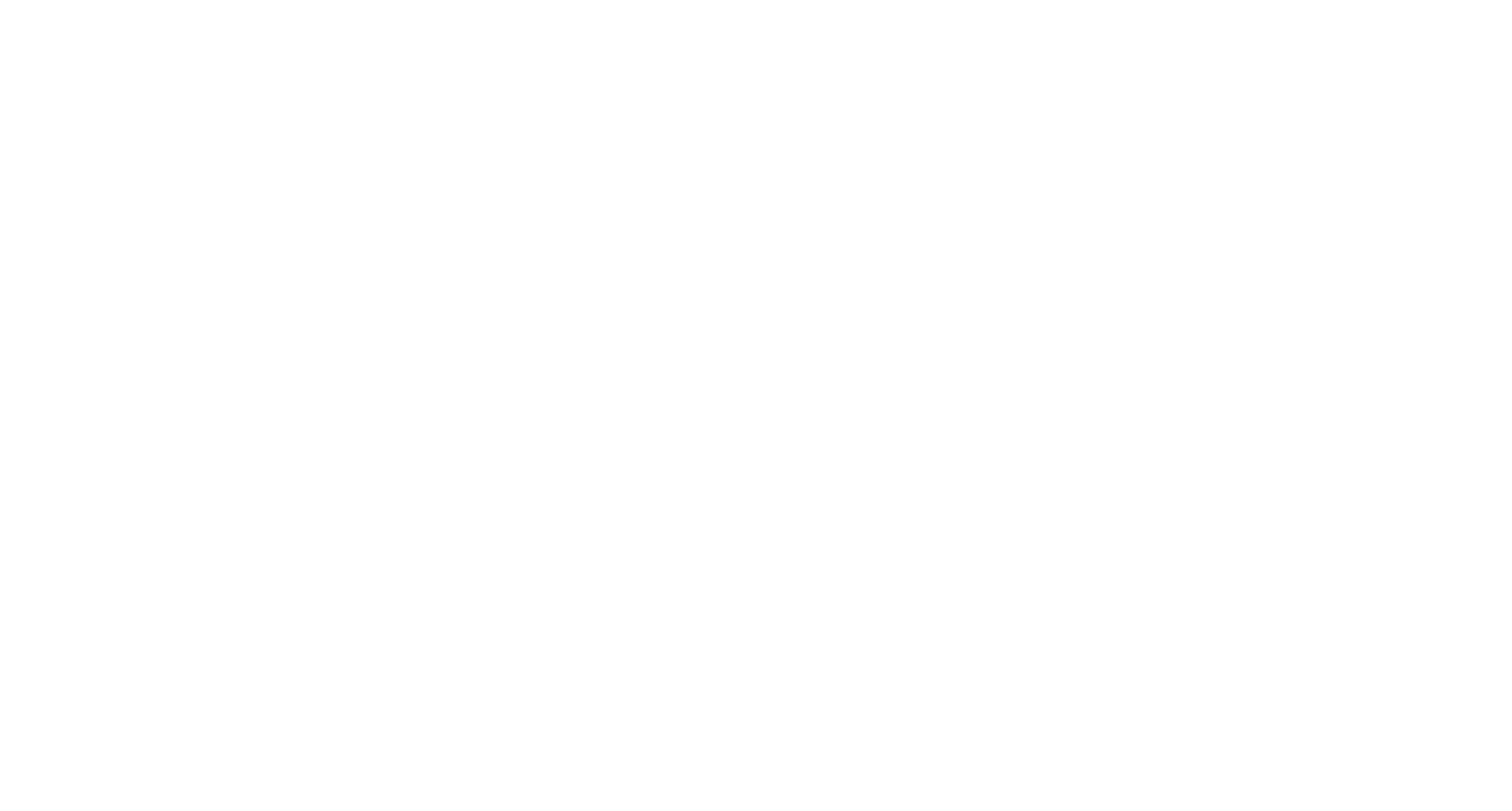 Psalm 146 (DNP)	t. A.J. Molenaar; J.P. Kuijper; m. Genève 1562
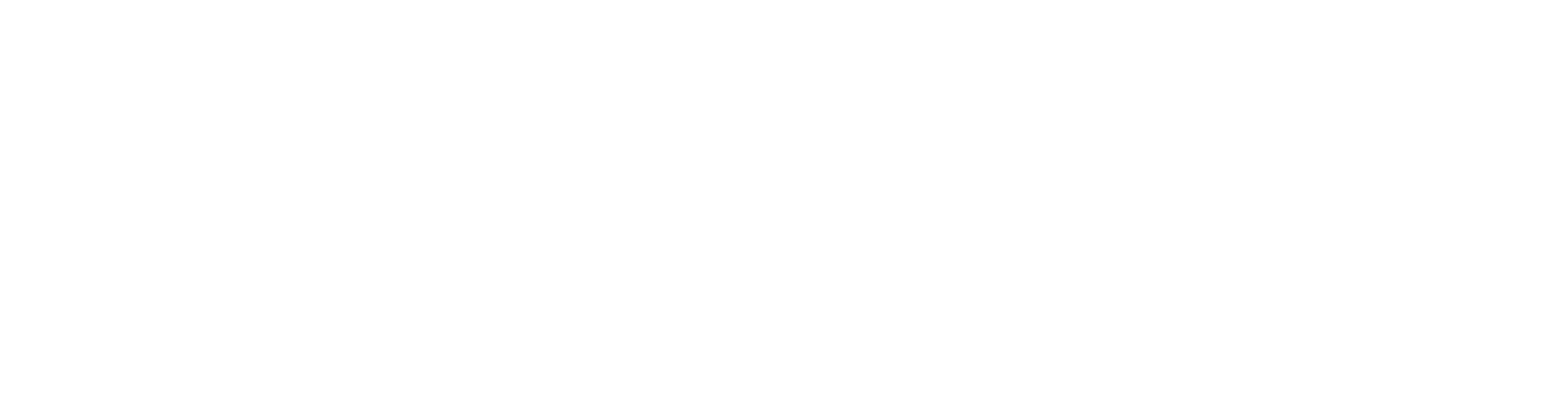 Psalm 146 (DNP)	t. A.J. Molenaar; J.P. Kuijper; m. Genève 1562
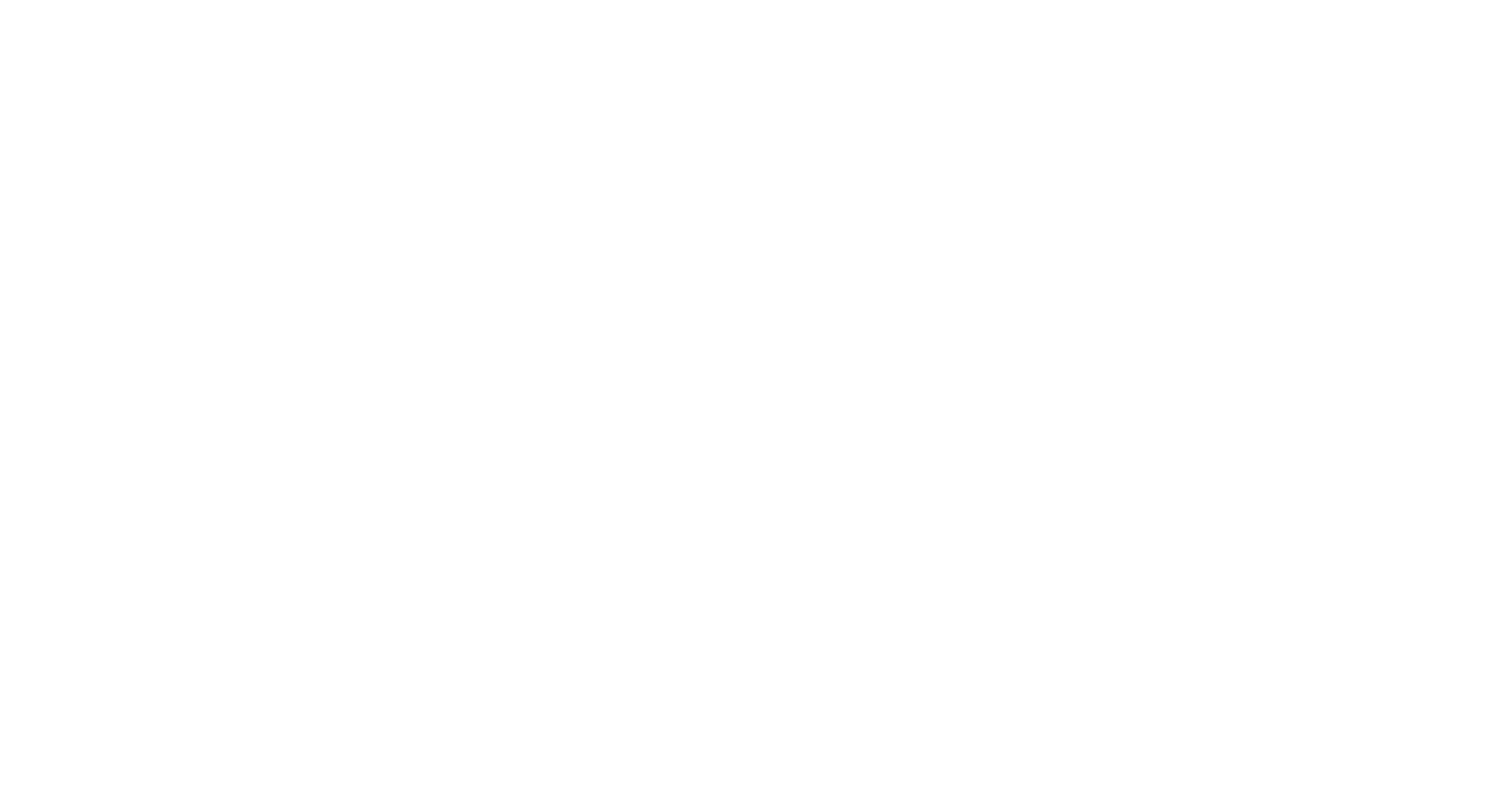 Psalm 146 (DNP)	t. A.J. Molenaar; J.P. Kuijper; m. Genève 1562
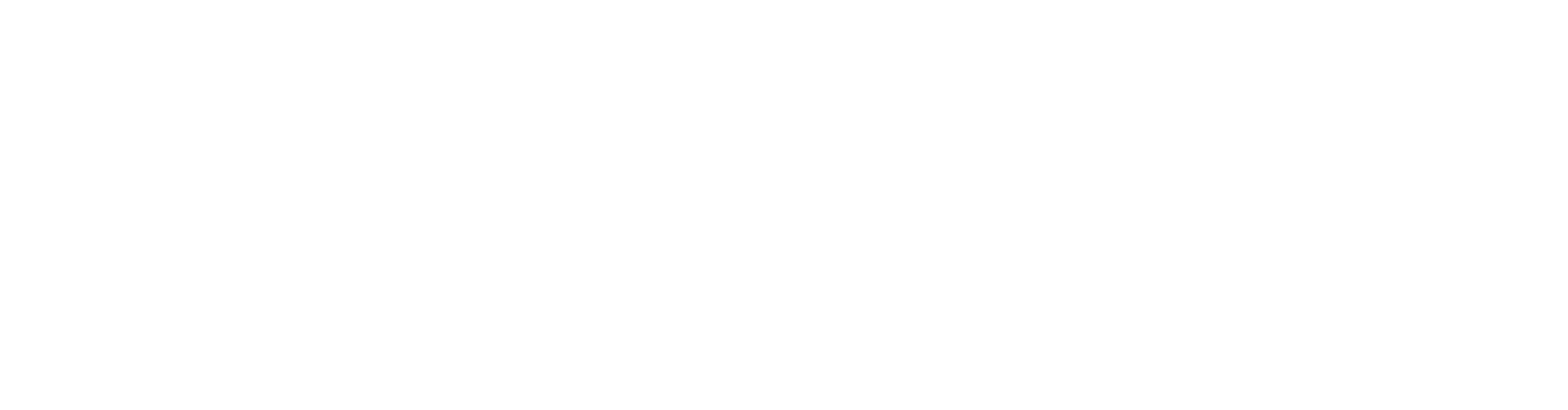 Psalm 146 (DNP)	t. A.J. Molenaar; J.P. Kuijper; m. Genève 1562
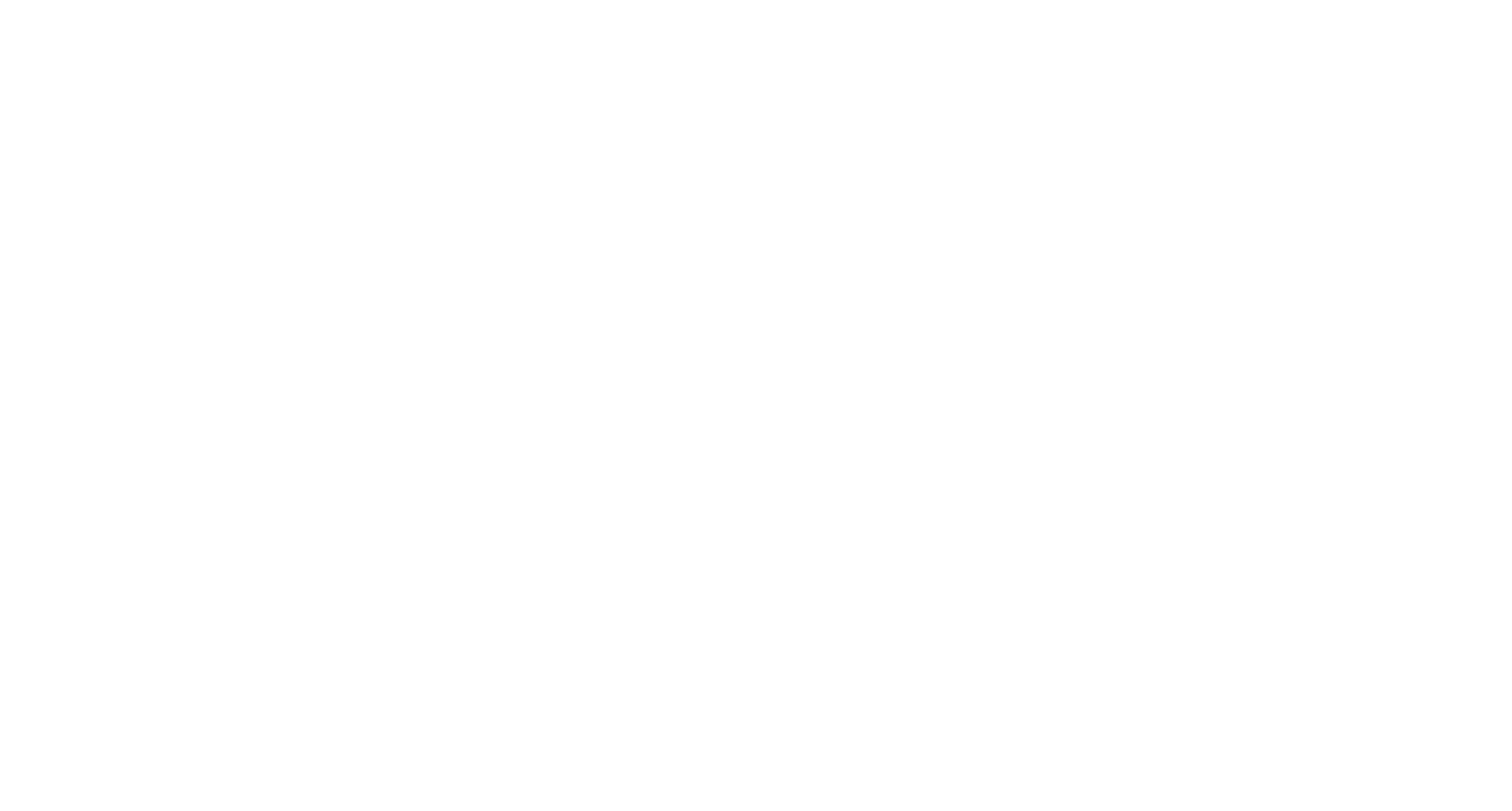 Psalm 146 (DNP)	t. A.J. Molenaar; J.P. Kuijper; m. Genève 1562
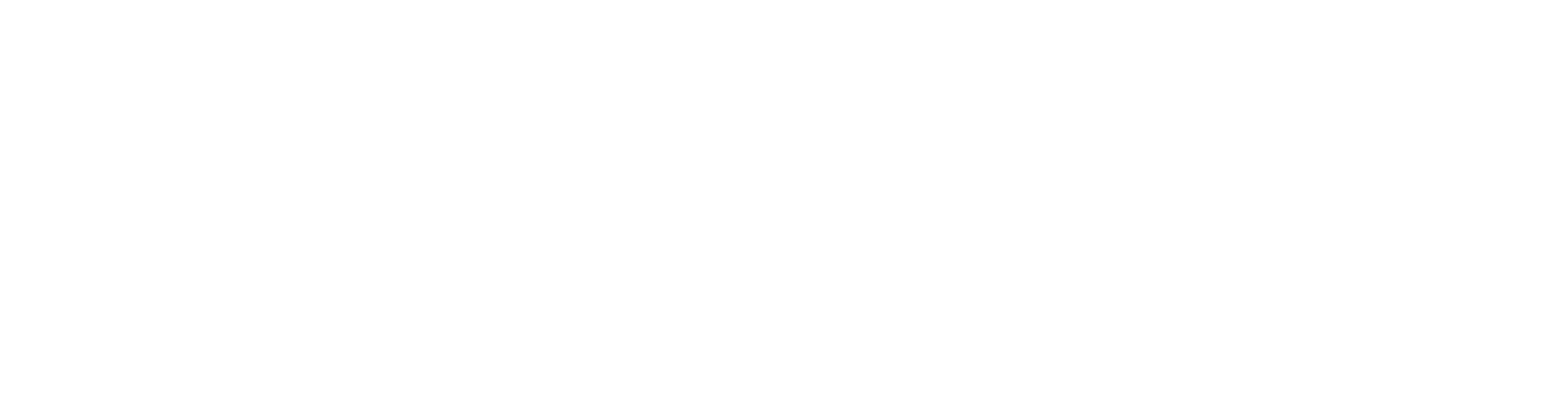 Psalm 146 (DNP)	t. A.J. Molenaar; J.P. Kuijper; m. Genève 1562
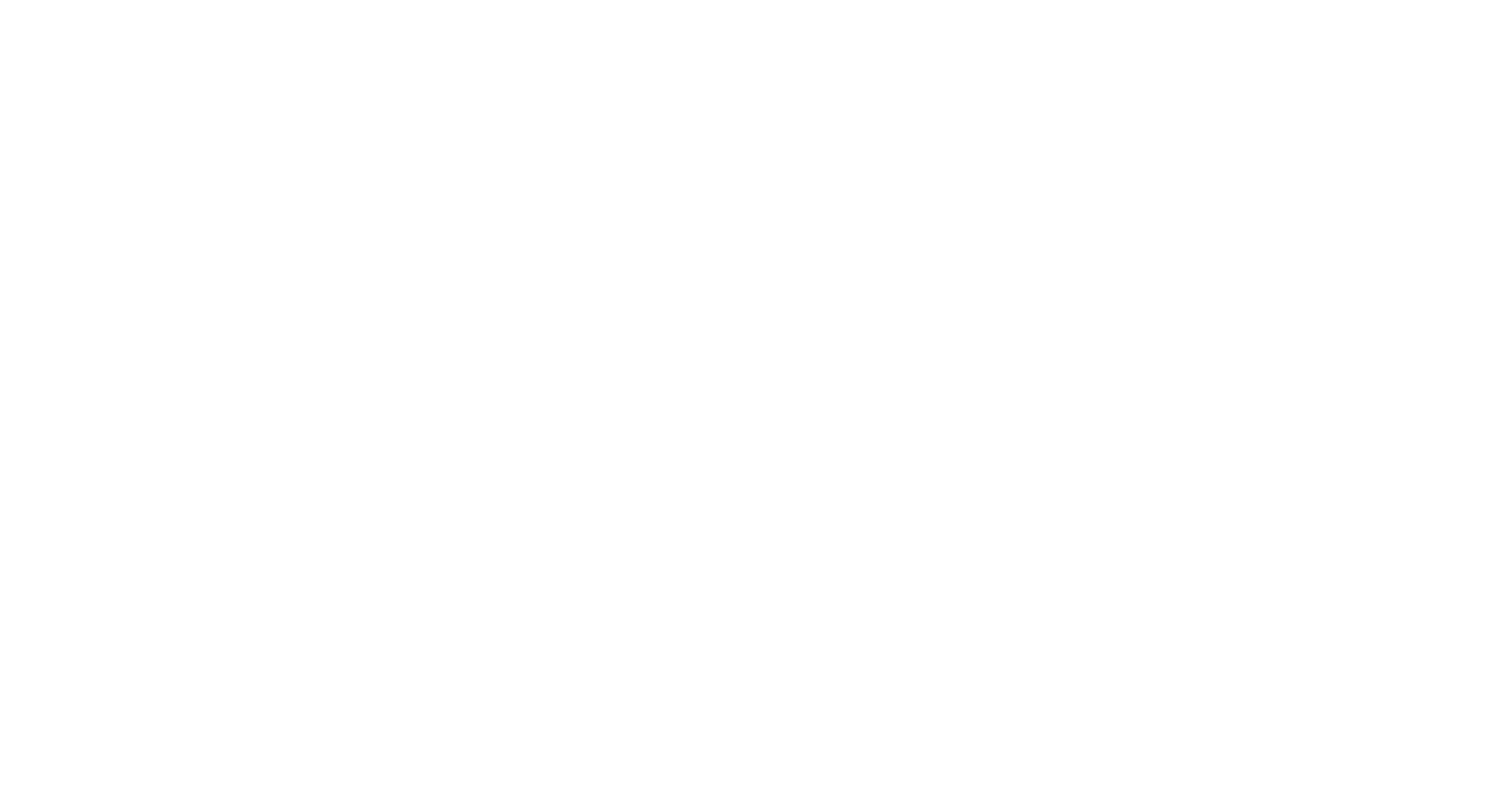 Psalm 146 (DNP)	t. A.J. Molenaar; J.P. Kuijper; m. Genève 1562
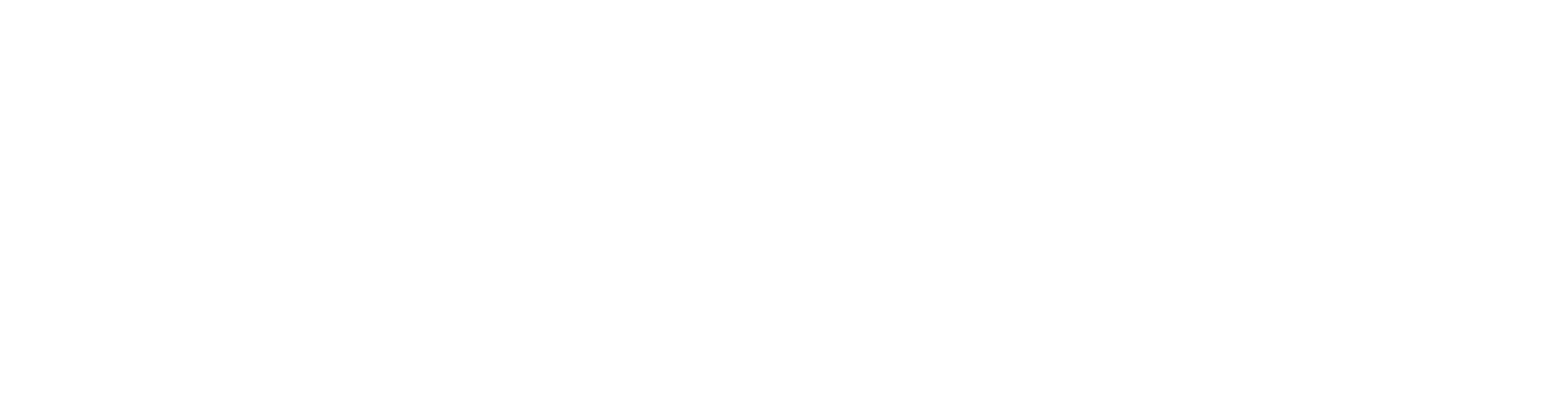 Psalm 146 (DNP)	t. A.J. Molenaar; J.P. Kuijper; m. Genève 1562
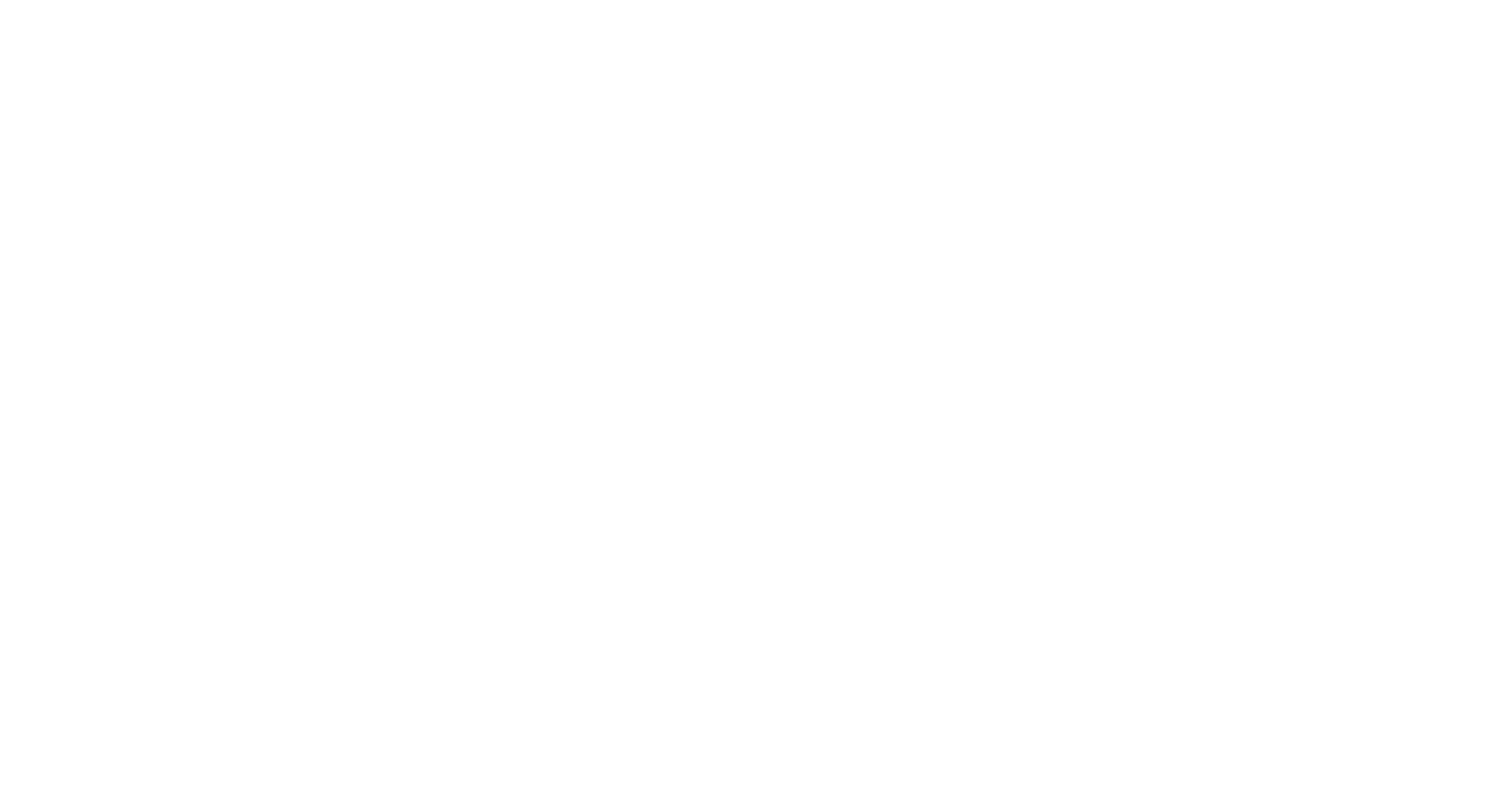 Psalm 146 (DNP)	t. A.J. Molenaar; J.P. Kuijper; m. Genève 1562
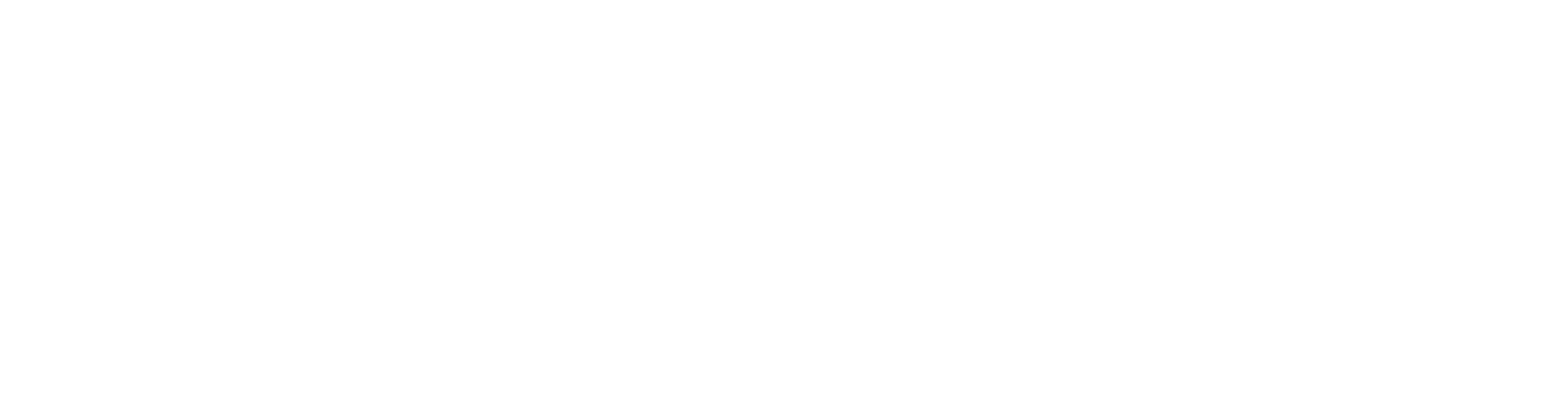 Psalm 146 (DNP)	t. A.J. Molenaar; J.P. Kuijper; m. Genève 1562